K. Moss, J. Kates
Abstract #: A-899-0343-09994
Kaiser Family Foundation, Washington, United States
The Mexico City Policy and PEPFAR: Estimating the Impact on NGOs and Funding
No Conflicts of interest to Declare
Background
In January 2017, President Trump reinstated and expanded the Mexico City Policy. 
Prior policy: required foreign NGOs to certify that they would not “perform or actively promote abortion as a method of family planning” using funds from any source as condition for receiving U.S. family planning assistance. 
Expanded policy: applies to almost all U.S. global health bilateral assistance (approximately $7.4 billion in FY 2018), including PEPFAR.
We sought to estimate the number of NGO recipients of PEPFAR funding who could be subject to the policy as well as the amount of funding they receive.
NOTES: For more information, see Kaiser Family Foundation, The Mexico City Policy: An Explainer, May 2018, available at https://www.kff.org/global-health-policy/fact-sheet/mexico-city-policy-explainer/.
Methods
We analyzed data provided by USAID1 for the most recent three-year period for which data were available at time of study (FY 2013 - FY 2015).
Identified NGO prime recipients of bilateral HIV assistance as a proxy for current number of prime recipients (we were unable to identify sub-recipients).
Calculated amount of funding received and number of countries they work in. 
Further stratified countries into two groups by legality of abortion2: (1) those that allow for legal abortion in at least one case not permissible under MCP and (2) those that do not allow for abortion beyond what is permissible under the MCP.
NOTES: 1) KFF analysis of funding obligation data provided by USAID upon request, Feb. 10, 2017. 2) Data are from UN World Population Policies Database (http://esa.un.org/poppolicy/about_database.aspx), and Center for Reproductive Rights, The World’s Abortion Laws Database (http://worldabortionlaws.com/), for 2015. For full discussion of methodology and data limitations, see: Kaiser Family Foundation, How Many Foreign NGOs Are Subject to the Expanded Mexico City Policy?, December 2017 and What Is the Scope of the Mexico City Policy, May 2017, both available at www.kff.org.
Results: Foreign NGO Prime Recipients Subject to MCP Via PEPFAR Assistance
470 Foreign NGOs
$873 million
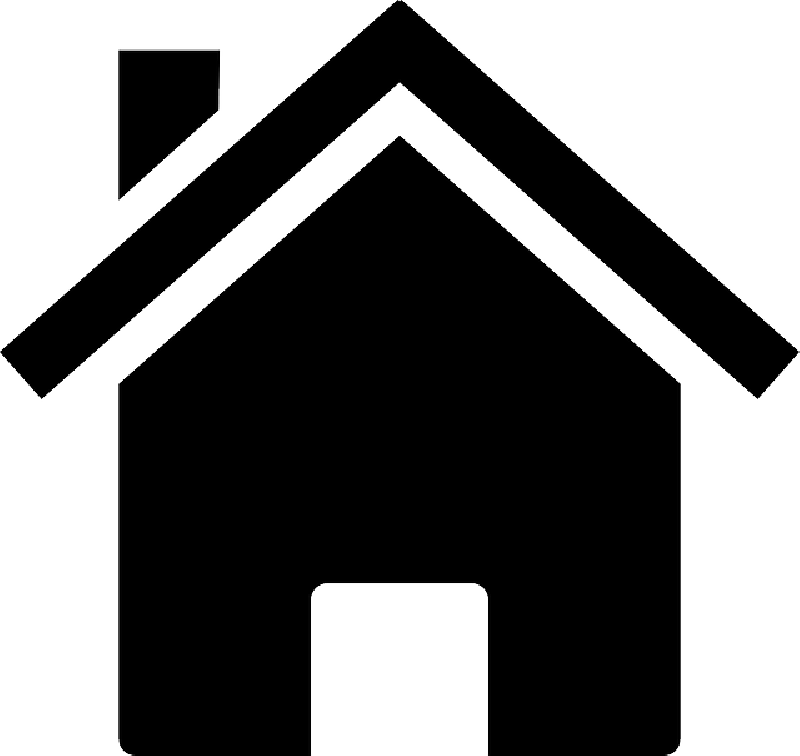 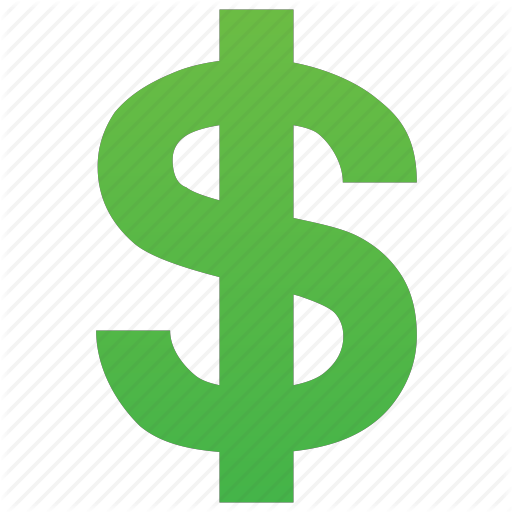 Most (446) affected 
for 1st time
NOTES: Estimate of the number of and funding to foreign NGO prime PEPFAR recipients that would have been subject to the Mexico City Policy had it been in effect, as reinstated, during FY 2013-FY 2015. Totals should be considered minimums since foreign NGO sub-recipients are not included.
Results: Many U.S. NGO Prime Recipients Would Likely Have to Monitor Compliance
NOTES: Estimate of the number of and funding to U.S. NGO prime PEPFAR recipients that would have had to monitor compliance of any foreign NGO sub-recipient with the MCP had the policy been in effect, as reinstated, during FY 2013-FY 2015.
Results: Abortion Laws in Countries Receiving Bilateral PEPFAR Assistance
Legal In At Least One Case Not Permissible = 36
Not Legal Beyond What Is Not Permissible = 24
NOTES: *Abortion laws in one country were not classifiable. Includes any country with a PEPFAR NGO prime recipient of funding subject to the MCP, had it been in place FY 2013 – FY 2015, to the extent ultimately provided to a foreign NGO.
Outstanding Questions
What is the entire universe, including sub-recipients, of foreign NGOs that would be subject to the MCP?
How much funding ultimately is provided to foreign NGOs?
How many foreign NGOs provide services that conflict with the MCP and would have to be discontinued in order to certify?
How many foreign NGOs will choose to not certify?
What does impact look like on a country or sub-regional level?
How will PEPFAR’s goal to increase the share of funding provided to local partners affect impact of the MCP?
Conclusion
Expansion of the Mexico City Policy to encompass almost all U.S. bilateral global health assistance, including PEPFAR, greatly extends its reach. 
Key barrier to assessing the impact of the policy, however, is lack of data on foreign NGO sub-recipients of funding, who likely represent a much larger number than prime recipients.
Even without sub-recipient data, our analysis indicates that the expanded policy will likely affect hundreds of NGO recipients of PEPFAR support, who will at least have to certify compliance.
Ultimately, it is still too early to know the impact of the policy on the ground.